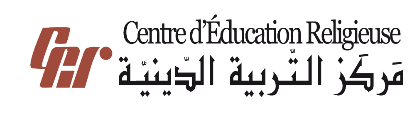 مَركَزُ التَّربِيَّةِ الدّينِيَّة
يُقَدِّمُ كِتابَ السّادِسِ أَساسِيّ
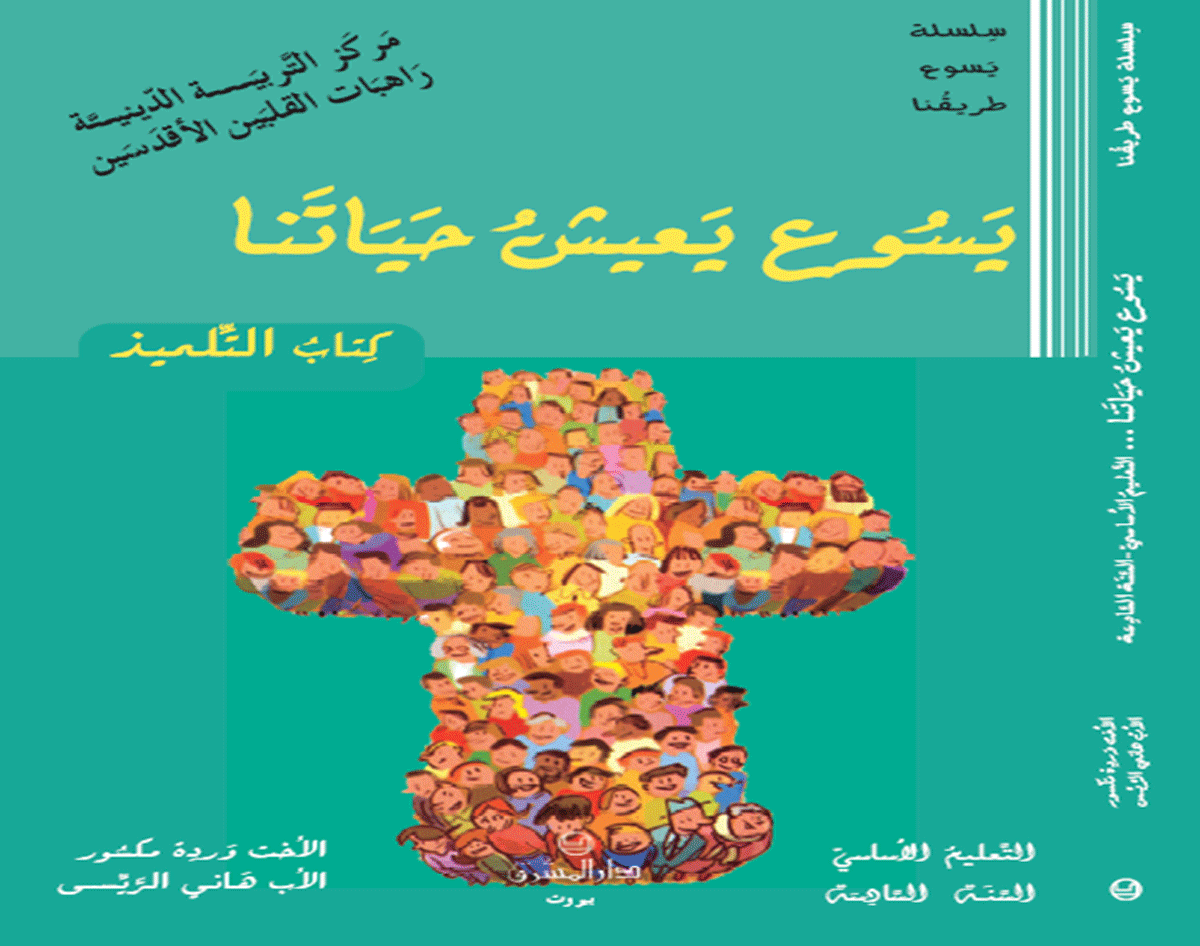 سلام المسيح كيفكن اليوم انشالله مبسوطين انو نلتقي من جديد؟
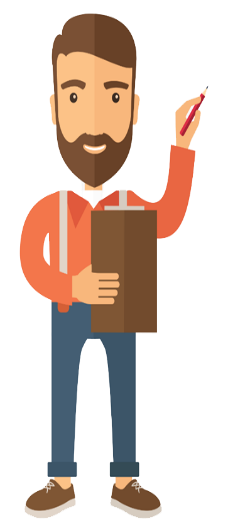 اللِّقاءُ الرّابعلغز الكتاب المقدّس
الكتاب المقالجزء الثّانيدس حتى نعرف: ماذا في الكِتابِ المُقَدَّس؟
اليوم بدْنا نِدخُل عَ قَلب كَنز الكِتاب المقدّس حتّى نَعرِف: ماذا في الكِتابِ المُقَدَّس؟
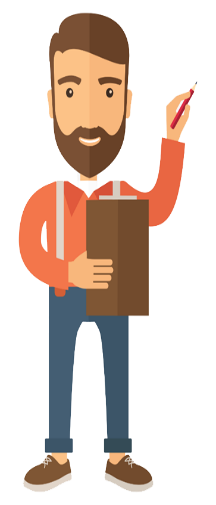 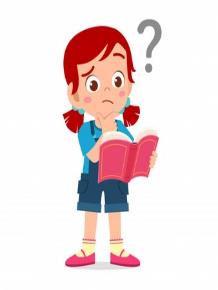 شو هَدَفنا؟
 بهَاللِّقاء
نْمَيِّز بَين قِسمَيّ الكِتاب المُقَدَّس: العَهد القَديمِ والعَهد الجَديد، ونسَمّي بَعض الكُتُب، مُحدّدين اسماء كُتُب العَهد الجديد
نِفهَم إِنّو عَنّا جُذور بتِمتَدّ بِعُمُق التّاريخِ وما فينا نِستَغني عنْها.
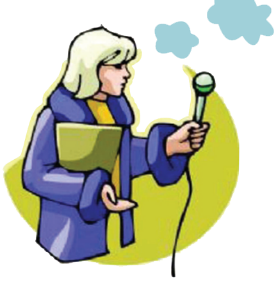 أَصدِقائي!
سْمِعِتْ ناس عَم بيقُولو إِنُّن تعَرَّفوا عَ يَسوع مِن خِلال قرايِتُن بِالكِتاب المُقدّس بِالبَيت أَو بِالكنيسة. بَس أَنا ما بَعْرِف كْتير شُو مَعْقول نْلاقِي بِهالكتاب
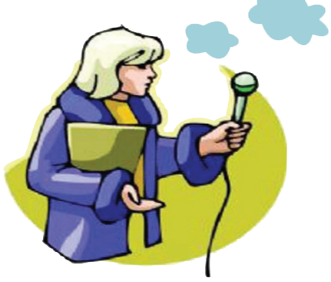 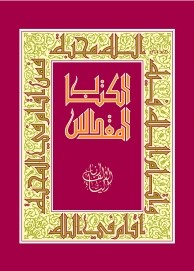 مينْ فِيكُن فيه يَخبِّرني عَنّو؟
الصَّحافِي سَألْكُن سُؤال، شُو رَح بِتجاوْبوا؟
شو المعلومات يَلّي رَح بِتْقَدمولو ياها؟
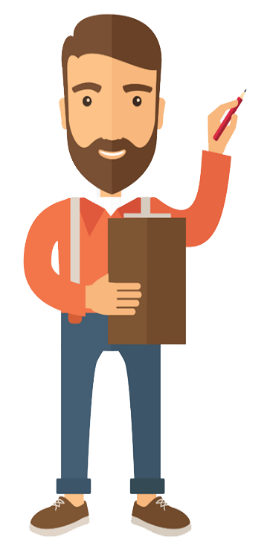 حاولوا إنْكُن تِكتِبوها قدّامكن
يمكن في مَعلومات ناقْصَة، كِرمال هَيك، اطَلَّعوا مْنيح بالصّورة يلّي جايي... وخَبرني شُو عَم بِتشوف
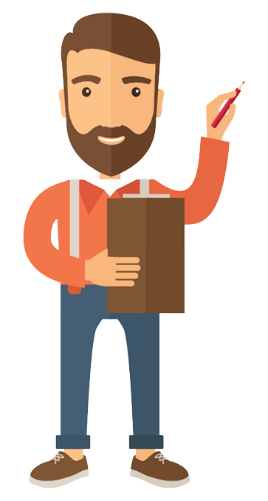 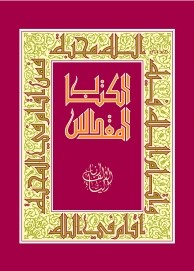 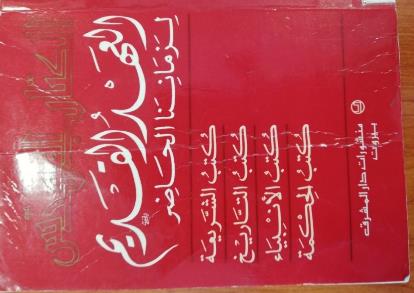 الكِتابُ المُقَدَّس
العَهدُ القَديم
العَهدُ الجَديد
كُتُبُ الحِكمة
كُتُبُ الشَّريعَة
اللهُ مَحَبّة
كُتُبُ الأَنبِياء
الخ
كُتُبُ التَّاريخ
مِن بَعد ما تَأمّلْتو الكُتُب و قِلْتو شو شِفتو، جربوا جاوبوا ع هالأسئِلة :
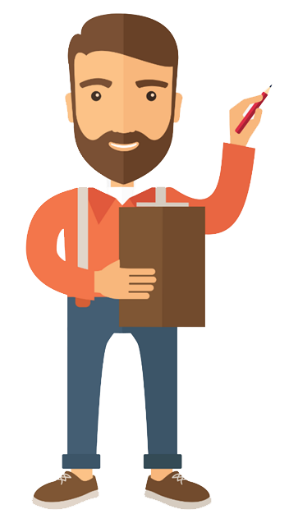 1- ماذا تَعرِفُ عن الكِتابِ المُقدَّس؟

2-  لِمَ نَقولُ «مُقدَّس»؟

3- ما هِيَ أَقسامُ الكِتابِ المُقدَّس؟

4- بِخُصوصِ ماذا نَقولُ «عَهدٌ قَديم» وَ «عَهدٌ جَديد»؟
5- عَمَّ يَتَحدَّثُ الكتابُ المُقدَّسُ قبلَ المَسيح،
أي العَهدُ القَديم؟

6- ما اسمُ الكِتابِ المُقدَّسِ الّذي مَعَك؟

 7-  هَل قَرَأتَ فيهِ سابقًا؟ أَين؟

8- ما اسمُ الّذينَ دَوَّنوا هَذا الكِتاب؟
شُو شايفين؟
شو هيدا؟
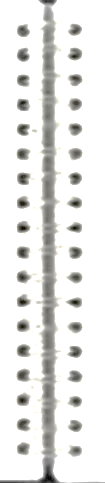 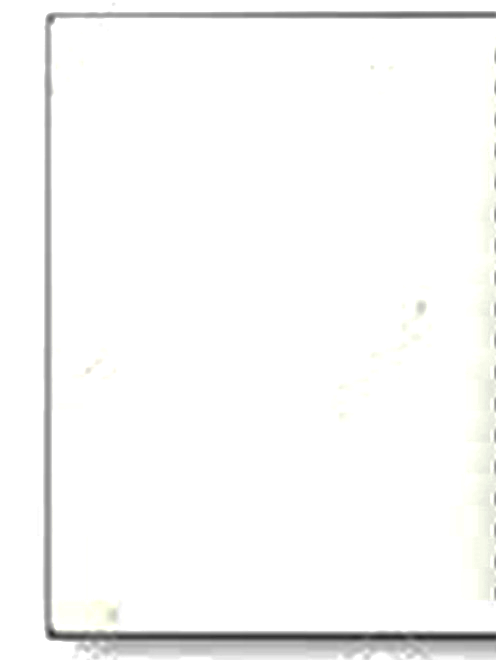 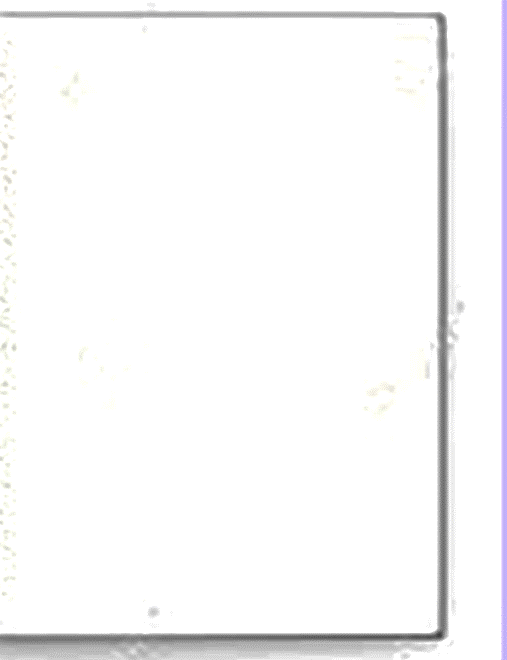 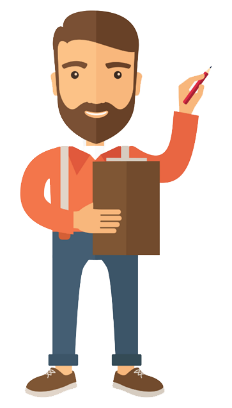 هَيدَا دَفتر أو كتاب، كِل وراقُو بِتدُور حَول هالressort
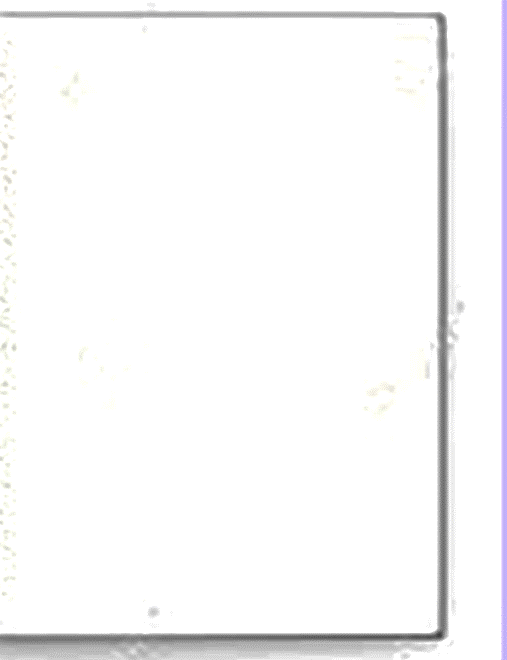 كُتُبُ العَهدِ الجَديد
كُتُبُ العَهدِ القَديم
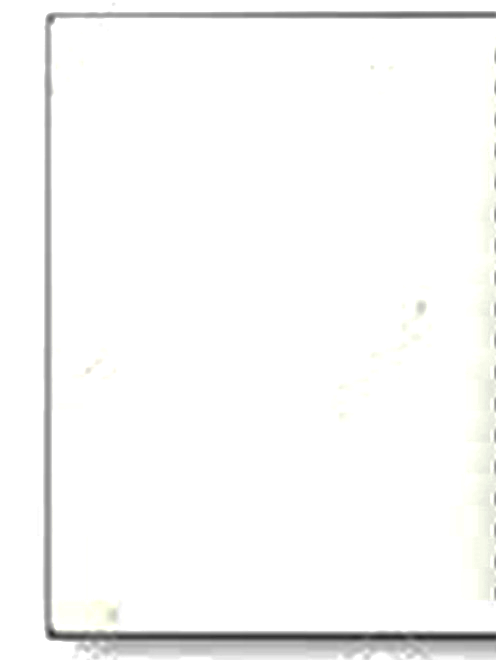 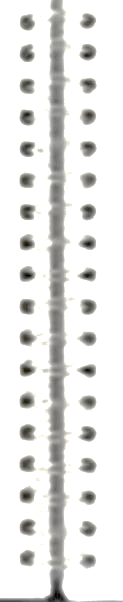 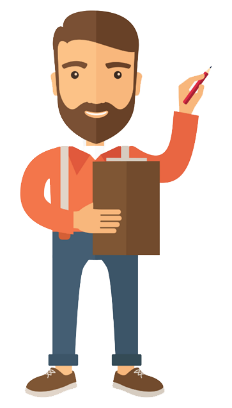 شو هيي أَسماء الكتب يلي فيكن تكتِبوها تَحت كِلّ عِنوان؟
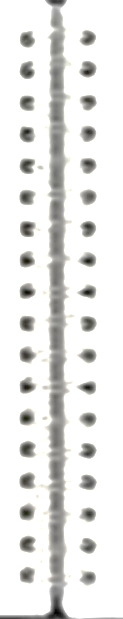 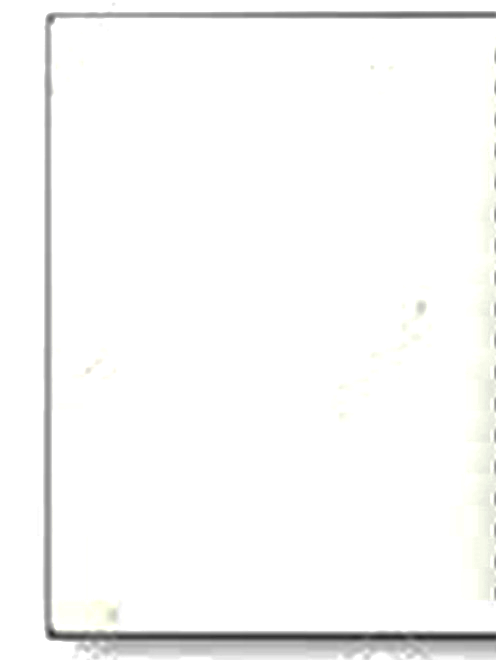 كُتُبُ العَهدِ الجَديد
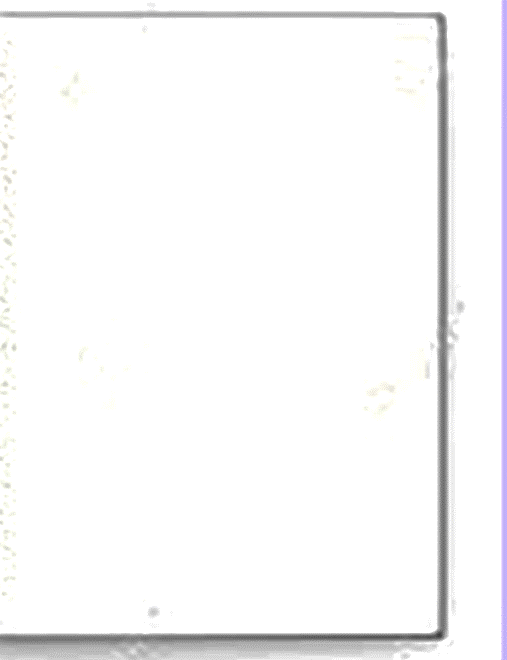 كُتُبُ العَهدِ القَديم
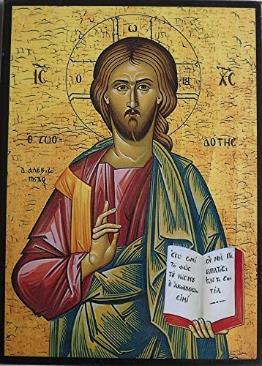 الأَناجيلُ الأَربَعَة
كُتُبُ الشَّريعَة
أَعمالُ الرُّسُل
كُتُبُ التّاريخ
الرَّسائِل
كُتُبُ الأَنبِياء
رُؤيا يوحَنّا
كُتُبُ الِحِكمة
27 كِتابًا
64 كِتابًا
مِن بَعد مَا عِملْنا جولِة عَ كُتُب الكتاب المُقَدّس، رَح خَبِّركُن قِصَّة السِّنديانِة
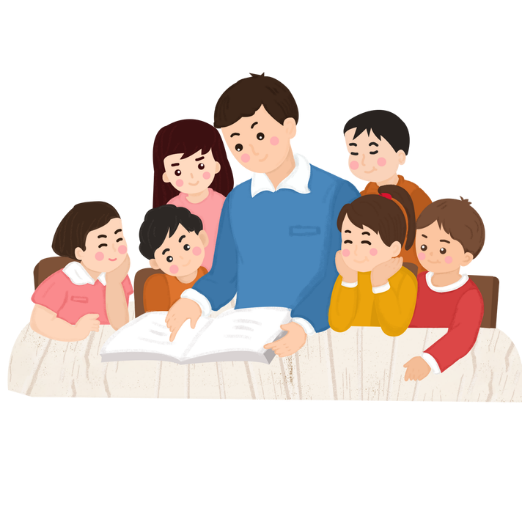 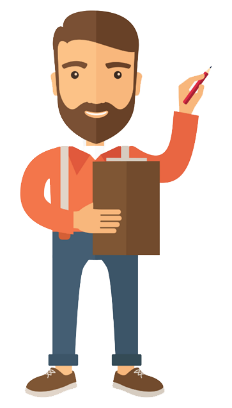 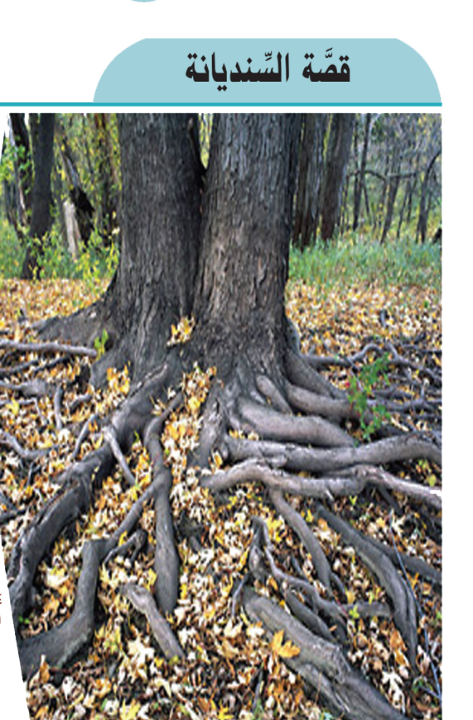 شافِت حالَها السِّنديانِة الكبيرة بِوراقِها الخُضرِ الحِلوين واحتَقَرَت جُذورَها يلّي مغَطّايي بِالتّراب وقالَتْ: «شو بَدّي بِهَالجُذور المخفِيّة؟ مَنَّا نافعَة بِشي، رَح إقطَعها وإستَغْني عَنها«.
وعملِت مِتِل ما قالِت. وَمِن لَحظتها وِقعِت السِّنديَانَة عل الأرض من دون حياة ويِبسِت ورَاقها، لأنَّا من دونَ غِذاء، وماتَت السِّنديانَة الخَضرا.
نحنا كَمان ما فينا نِبْتِدي مِن اللّا شَيء، لأنّو عنّا  جُذور وتاريخ، مِتل يَسوع المَسيح.
شو رأيُك بِهَالقِصّة؟ شُو هيِّي جُذُورنا وتاريخنا، 
وشو هِيّي جُذور يَسوع المَسيح وتاريخُو؟
جَهَلْنا لَلكتاب المُقَدَّس بيشبَه جَهل السِّنديانة لَجُذورها؟
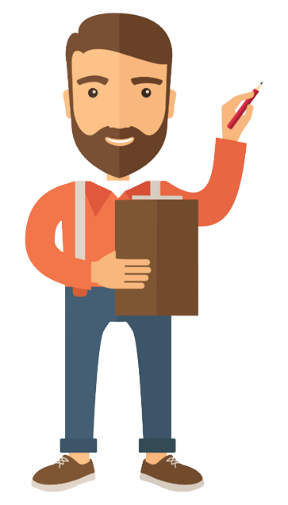 و لأَنّو مَرّات منِنسَى جُذورناَ ومنشوف حالنا بِالقُشُور،
هَلَّق بِصَمت وخُشوع رَح نِطلُب مِن الرَّبّ المَغْفِرَة، ورَح نوقَف وَقْفَة احترام قدّام  هَالكِتاب العَظيم هذا.
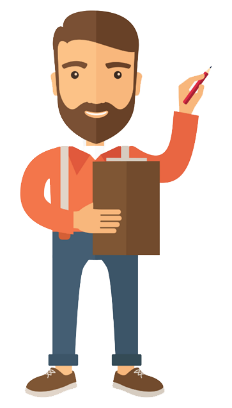 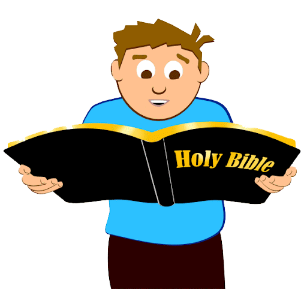 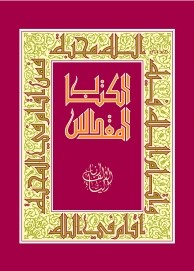 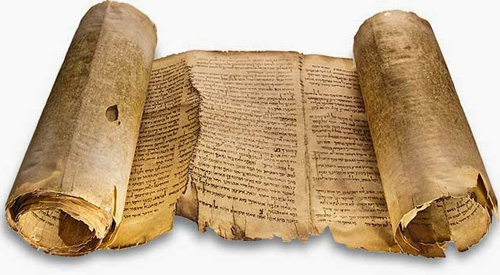 وتَنتْعَرَّف أَكتَر عَ هَالكتاب رَح نِحضَر مونتاج: «الكِتابُ المُقَدَّسُ وَتَرجَماتُه»
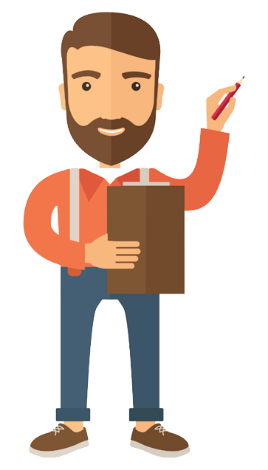 مونتاج الكتابِ المقدَّس وترجماته
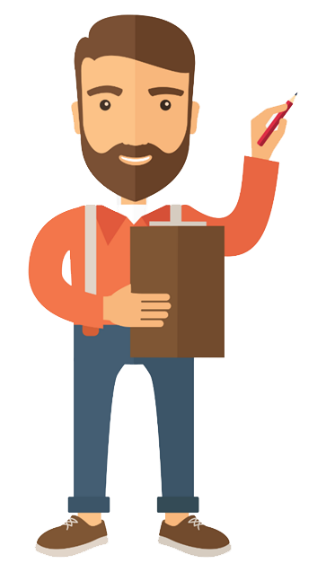